チャーム/ボトムが開く新しいハドロン物理の世界
KEK
安井　繁宏
新学術領域「新ハドロン」第１回評価委員会@名古屋大学 4 Aug 2011
Contents
Introduction
2. New Charmed Exotic Hadrons and Nuclei
3. Experimental Researches
4. Summary
1. Introduction
Many new cc states above threshold
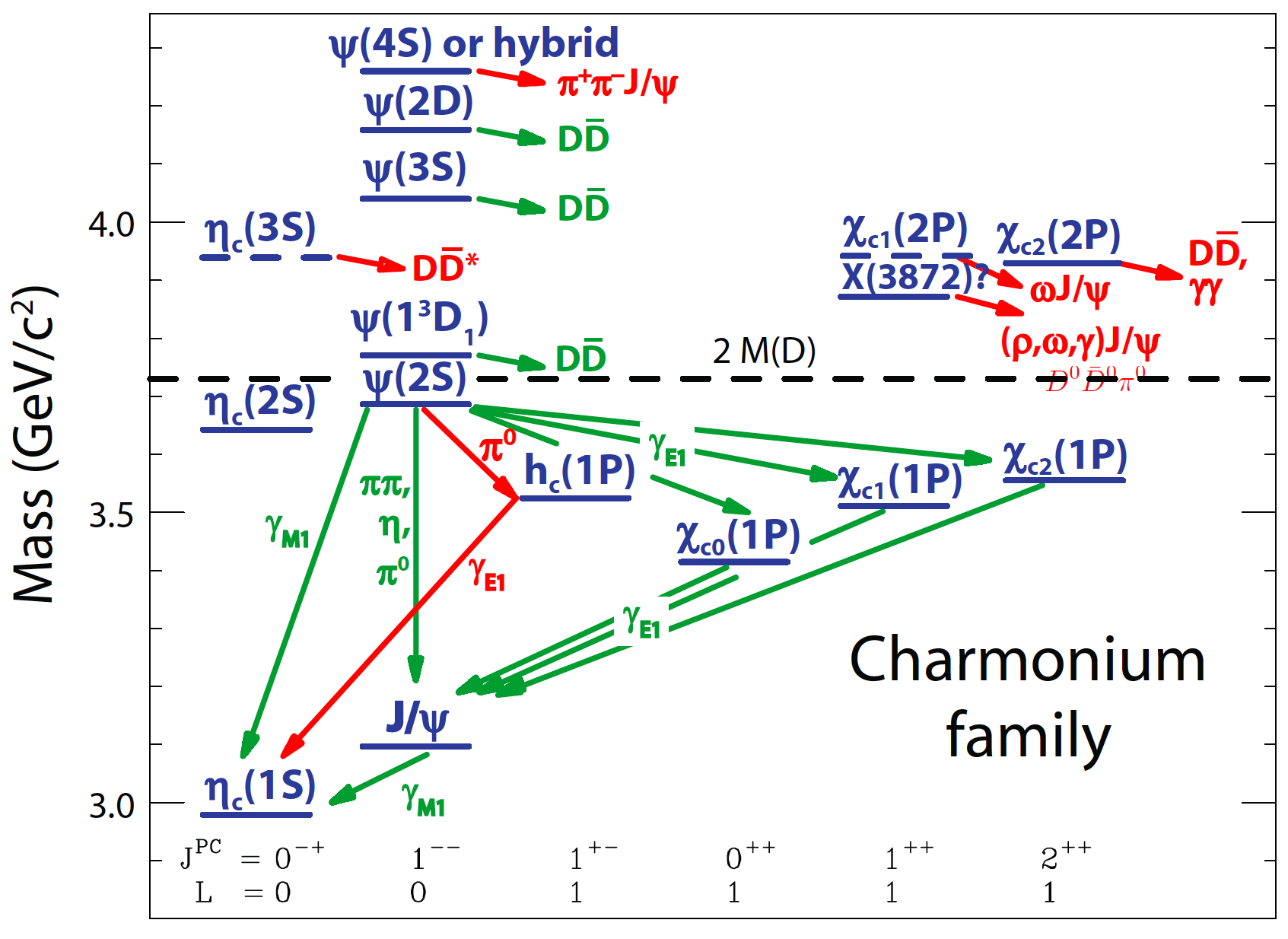 quarkonium cc
+ exotic states
quarkonium cc
Eichten in QWG 2008 Nara
1. Introduction
Many new cc states above threshold
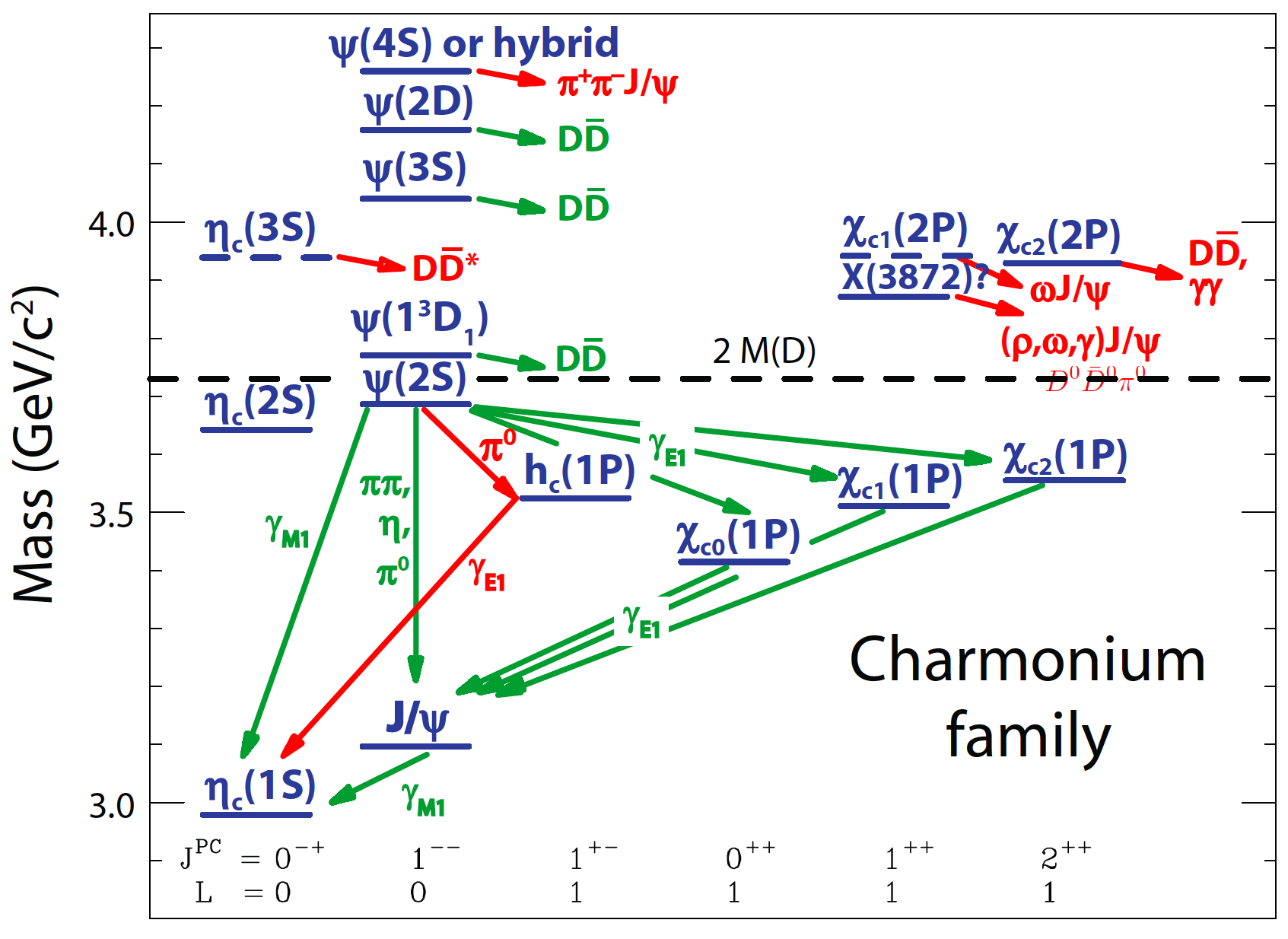 quarkonium cc
+ exotic states
quarkonium cc
Eichten in QWG 2008 Nara
1. Introduction
Many new cc states above threshold
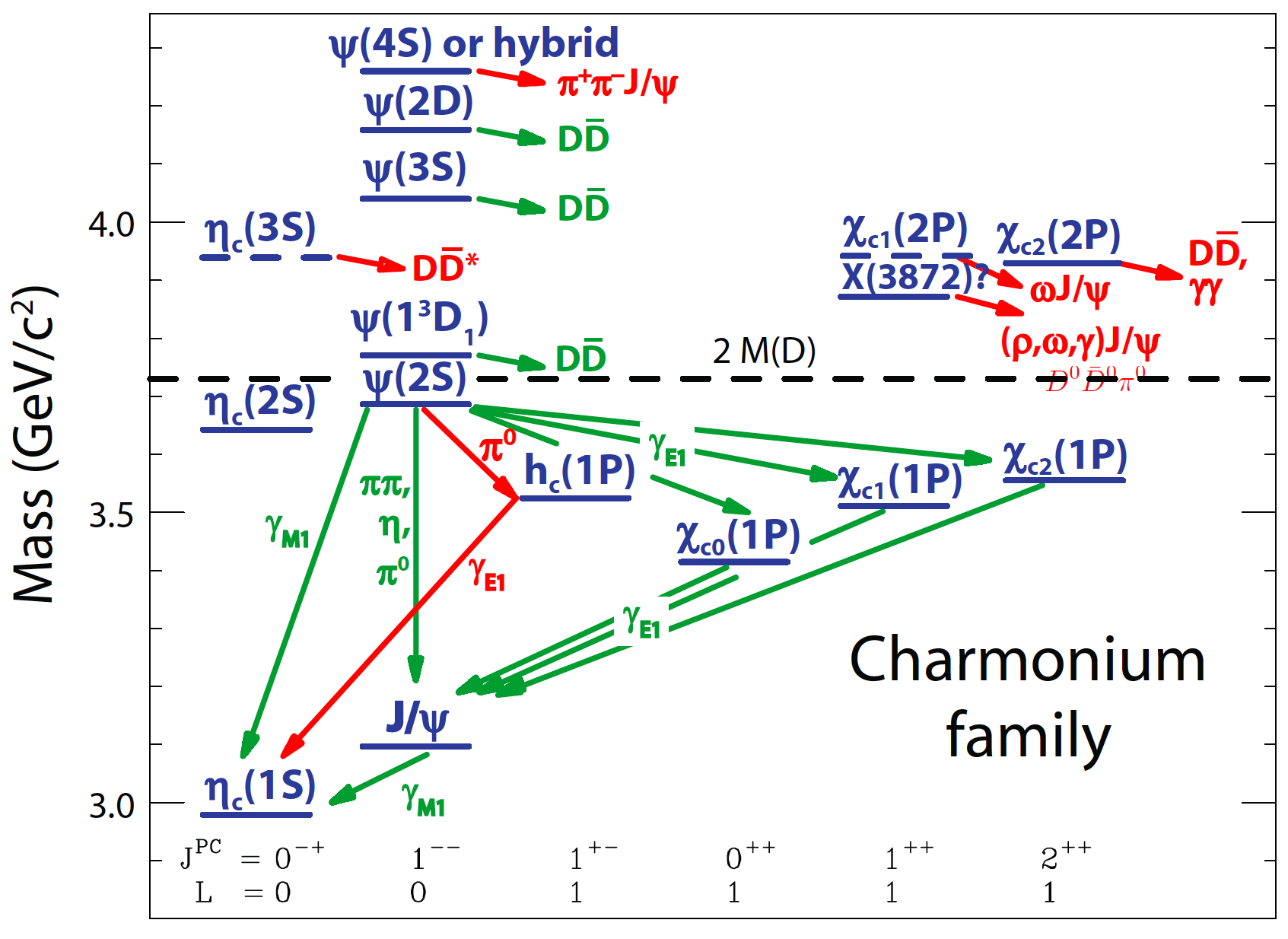 quarkonium cc
+ exotic states
quarkonium cc
Eichten in QWG 2008 Nara
1. Introduction
Why are they exotic?
 unusual decay widths and branching ratios
 unexpected states different from cc quark model
X(3872), X(3940), Y(4260), Z(4430)+, ... Yb , Zb+, ...
c
c
c
c
X(3872)
Y(4260)
Z(4430)+ (Zb+)
Tcc1
g
d
c
d
c
c
c
ccud
really tetraquark
ccud (bbud)
really tetraquark
DD* (ccuu) molecule
   Tornqvist (1991)
ccg hybrid
S. L. Zhu (2005)
Cornel potential
Coulomb 1/r + confinement kr
u
u
c
DD* threshold ?
gluon dynamics ?
new correlation ?
diquark correlation ?
u
c
u
1. Introduction
Mass scales and Symmetries
1500
[MeV]
4700
3 5
150
200
m
b
c
ΛQCD
u d
s
Chiral Symmetry
SU(3)L x SU(3)R
π, K as Nambu-Goldstone bosons
Chiral multiplets (ρ-a1, N-N*, ...)
Nuclei formed by tensor force
Λ(1405) and K nuclei
...
1. Introduction
Mass scales and Symmetries
1500
[MeV]
4700
3 5
150
200
m
b
c
ΛQCD
u d
s
Chiral Symmetry
SU(3)L x SU(3)R
π, K as Nambu-Goldstone bosons
Chiral multiplets (ρ-a1, N-N*, ...)
Nuclei formed by tensor force
Λ(1405) and K nuclei
...
1. Introduction
Mass scales and Symmetries
1500
[MeV]
4700
3 5
150
200
m
b
c
ΛQCD
u d
s
???
Chiral Symmetry
Chiral Symmetry
SU(3)L x SU(3)R
SU(4)L x SU(4)R
π, K as Nambu-Goldstone bosons
Chiral multiplets (ρ-a1, N-N*, ...)
Nuclei formed by tensor force
Λ(1405) and K nuclei
...
1. Introduction
Mass scales and Symmetries
1500
[MeV]
4700
3 5
150
200
m
b
c
ΛQCD
u d
s
Heavy Quark
  Symmetry
Chiral Symmetry
SU(3)L x SU(3)R
SU(2)spin x SU(Nh)
π, K as Nambu-Goldstone bosons
Chiral multiplets (ρ-a1, N-N*, ...)
Nuclei formed by tensor force
Λ(1405) and K nuclei
...
1. Introduction
Mass scales and Symmetries
1500
[MeV]
4700
3 5
150
200
m
b
c
ΛQCD
u d
s
Heavy Quark
  Symmetry
Chiral Symmetry
SU(3)L x SU(3)R
SU(2)spin x SU(Nh)
π, K as Nambu-Goldstone bosons
D-D* (Σc-Σc*, Ξcc-Ξcc*) mass degeneracy (heavy quark sym.)
Chiral multiplets (ρ-a1, N-N*, ...)
More exotics? (like Tcc with no pion decay)
Nuclei formed by tensor force
Λ(1405) and K nuclei
Charmed/Bottomed nuclei ?
...
2. New exotic hadrons and nuclei
D and nucleon
D bound nuclei
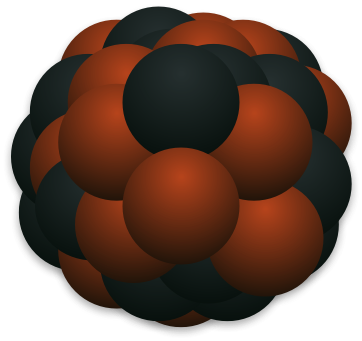 D
D
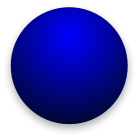 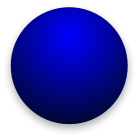 c
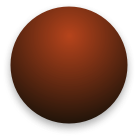 N
d
c
✓ no strong annihilation
✓ no strong annihilation
tetraquark Tcc1
Zb (isospin 1)
B
B
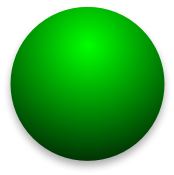 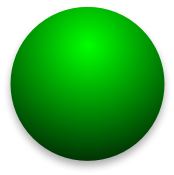 u
I=1
✓ no strong annihilation
2. New exotic hadrons and nuclei
D and nucleon
D bound nuclei
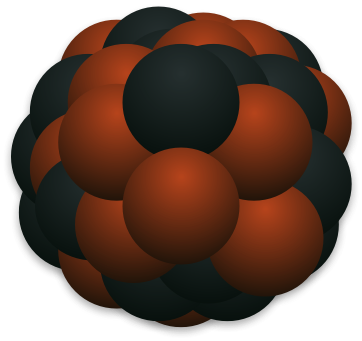 D
D
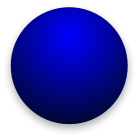 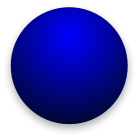 c
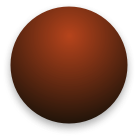 N
d
c
✓ no strong annihilation
✓ no strong annihilation
tetraquark Tcc1
Zb (isospin 1)
B
B
PRELIMINARY
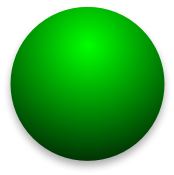 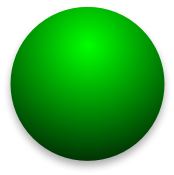 u
I=1
✓ no strong annihilation
2. New exotic hadrons and nuclei
Strangeness, Charm, Bottom, ...
K
N
D
N
B
N
K
N
D
N
B
N
SU(3)
SU(4)
SU(5)
Weinberg-Tomozawa
Lutz-Kolomeitsev (2004), Hoffmann-Lutz (2005), Mizutani-Ramos (2006), Gamermann-
Oset-Strottman-Vacas (2007), Haidenbauer-Krein-Meissner-Sibirtsev (2007),  Tolos-
Molina-Gamermann-Gracia-Reico-Nieves-Oset-Ramos (2010) ...
2. New exotic hadrons and nuclei
Strangeness, Charm, Bottom, ...
K*
K* is almost irrelevant in dynamics...
vector
But D* and B* are new ingredients!
400 MeV
D*
B*
140 MeV
pseudo-
scalar
45 MeV
D
B
K
500 MeV
1870 MeV
5280 MeV
Chiral Symmetry
Heavy Quark Symmetry
2. New exotic hadrons and nuclei
Strangeness, Charm, Bottom, ...
KN interaction                           D(B)N interaction
K
D(*)
B(*)
N
N
N
p, ω, ρ
p, ω, ρ
p, ω, ρ
K
D(*)
B(*)
N
N
N
One pion is absent.
(short range force)
One pion is present.
  (long range force)
Weinberg-Tomozawa
One pion exchange potential
                    (OPEP)
S. Y. and K. Sudoh, PRD80, 034008 (2009)
Y. Yamaguchi, S. Ohkoda, S. Y., A. Hosaka, PRD84, 014032 (2011)
2. New exotic hadrons and nuclei
D and nucleon
Heavy Quark Symmetry
G. Burdman and J.F. Donoghue (1992)
M.B. Wise (1992)
T.-M. Yan, H.-Y. Cheng, C.-Y. Cheung, 
G.-L. Lin, Y.C. Lin and H.-L. Yu (1997)
D(*)
N
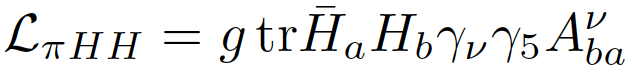 p, ω, ρ
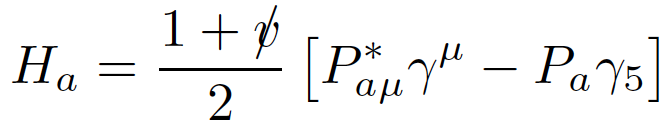 with
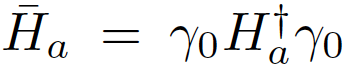 P=D, B
vector + pseudoscalar
D(*)
N
π-exchange potential
S. Y. and K. Sudoh, PRD80, 034008 (2009)
✓ no annihilation
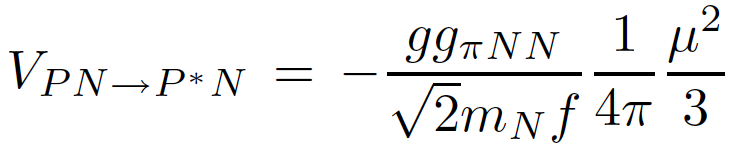 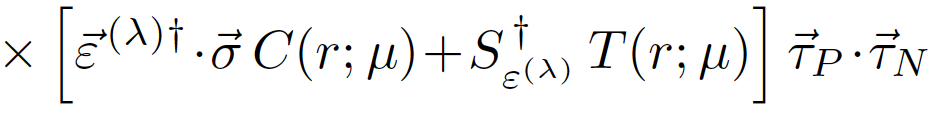 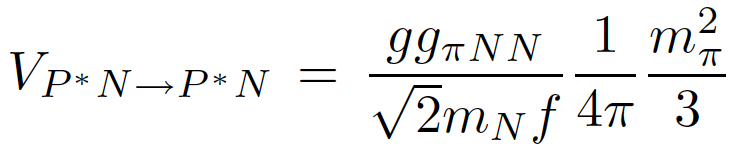 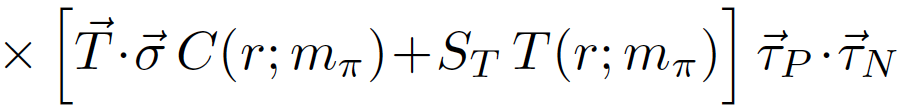 ω and ρ-exchange potential
Y. Yamaguchi, S. Ohkoda, S. Y., A. Hosaka,
PRD84, 014032 (2011)
2. New exotic hadrons and nuclei
D and nucleon
I(JP)=0(1/2-)
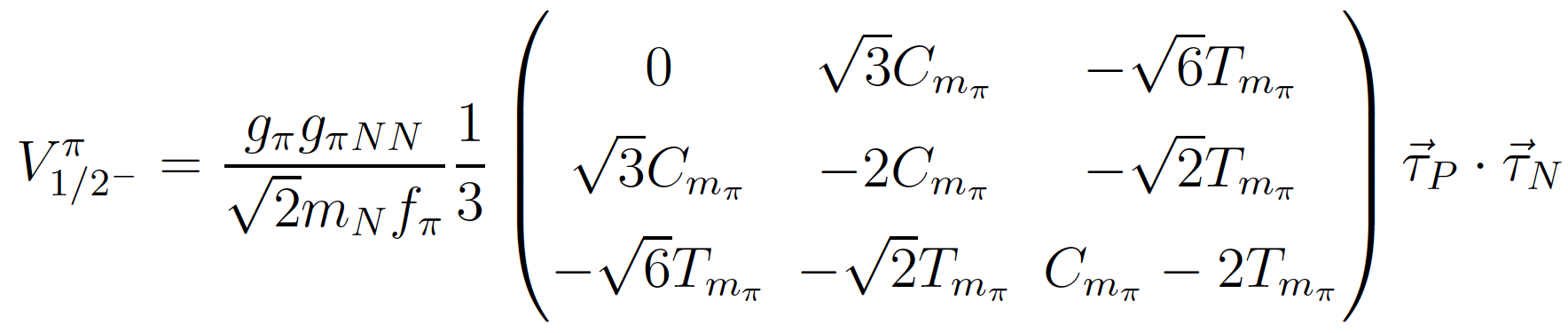 DN(2S1/2), D*N(2S1/2), D*N(4D1/2)
+ ρ, ω potential
DN(2D3/2), D*N(4S3/2), D*N(4D3/2), D*N(2D3/2)
I(JP)=0(3/2-)
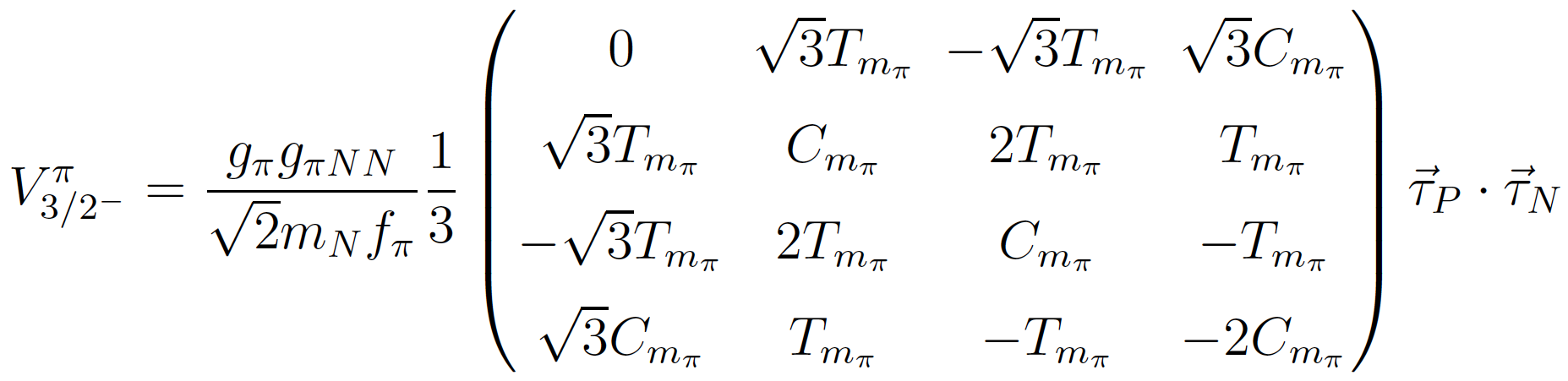 + ρ, ω potential
All parameters are fixed (no free parameter).
2. New exotic hadrons and nuclei
D and nucleon
D*N
140 MeV
B*N
45 MeV
DN
BN
DN bound state
BN bound state
B.E. 2 MeV
B.E. 22 MeV
I(JP)=0(1/2-)
I(JP)=0(1/2-)
S. Y. and K. Sudoh, PRD80, 034008 (2009)
Y. Yamaguchi, S. Ohkoda, S. Y., A. Hosaka,
PRD84, 014032 (2011)
2. New exotic hadrons and nuclei
D and nucleon
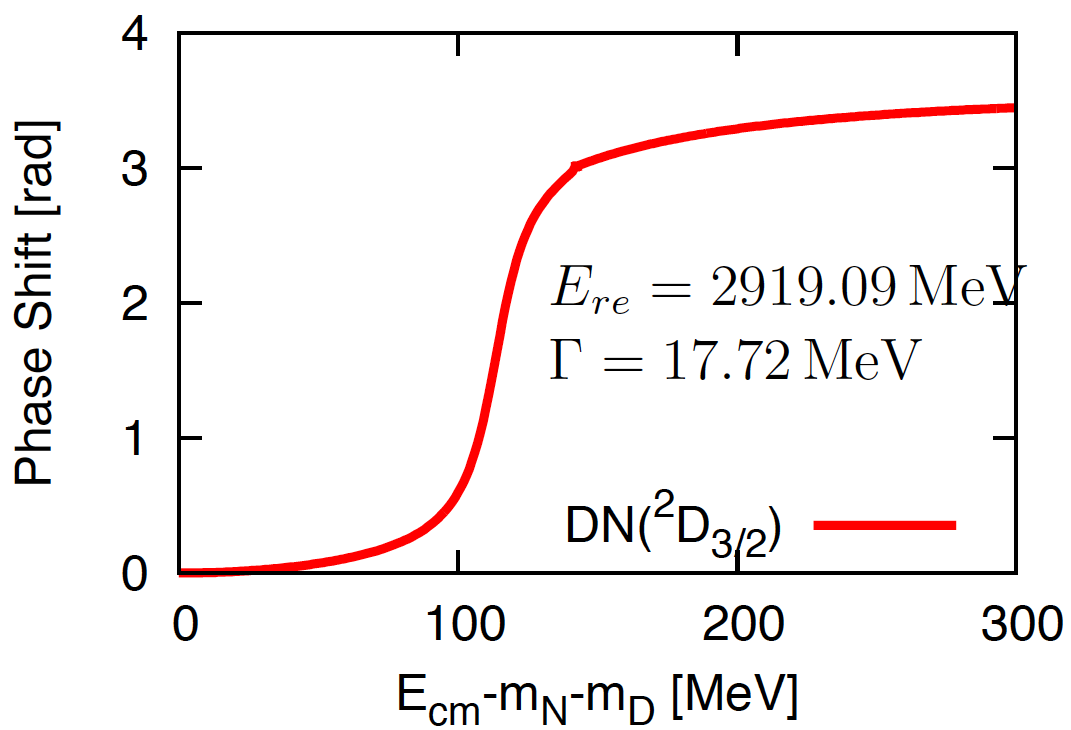 D*N
20 MeV
DN resonance
Γ = 17 MeV
140 MeV
I(JP)=0(3/2-)
DN
Y. Yamaguchi, S. Ohkoda, S. Y., A. Hosaka,
PRD84, 014032 (2011)
2. New exotic hadrons and nuclei
D and nucleon
D*N
20 MeV
DN resonance
Feshbach resonance
Γ = 17 MeV
140 MeV
I(JP)=0(3/2-)
DN
Y. Yamaguchi, S. Ohkoda, S. Y., A. Hosaka,
PRD84, 014032 (2011)
2. New exotic hadrons and nuclei
D and nucleon
D*N
20 MeV
DN resonance
Γ = 17 MeV
140 MeV
I(JP)=0(3/2-)
B*N
8 MeV
BN resonance
45 MeV
Γ = 0.13 MeV
BN
DN
I(JP)=0(3/2-)
Y. Yamaguchi, S. Ohkoda, S. Y., A. Hosaka,
PRD84, 014032 (2011)
2. New exotic hadrons and nuclei
D and nucleon
D*N
20 MeV
DN resonance
Γ = 17 MeV
140 MeV
I(JP)=0(3/2-)
B*N
8 MeV
BN resonance
45 MeV
Γ = 0.13 MeV
BN
DN
I(JP)=0(3/2-)
I(JP)=0(1/2-)
bound state
I(JP)=0(3/2-)
narrow resonance state
Y. Yamaguchi, S. Ohkoda, S. Y., A. Hosaka,
PRD84, 014032 (2011)
2. New exotic hadrons and nuclei
BN state
DN state
6263 MeV
2946 MeV
B*N
D*N
Λ(1405)
6217 MeV
BN
1433 MeV
KN
H dibaryon
2807 MeV
2255 MeV
DN
ΞN
πΣ
1330 MeV
ΛΛ
2230MeV
2. New exotic hadrons and nuclei
BN state
DN state
6263 MeV
2946 MeV
B*N
D*N
Λ(1405)
6217 MeV
BN
1433 MeV
KN
B nuclei
H dibaryon
2807 MeV
2255 MeV
DN
ΞN
πΣ
D nuclei
1330 MeV
ΛΛ
2230MeV
Hypernuclei
K nuclei
2. New exotic hadrons and nuclei
Carlson, Heller, Tjon (1988)
Silvestre-Brac and Semay (1993)
Manohar and Wise (1993)
Lee, SY, Liu and Ko (2008)
Lee and SY (2009)
„explicitly“ exotic
tetraquark Tcc1
D0
✓ no annihilation
Tcc1
D*-
?
u
c
c
+
I(JP)=0(1+)
c
d
Spin-color int. sBa (a=1,..,8) induces
d
c
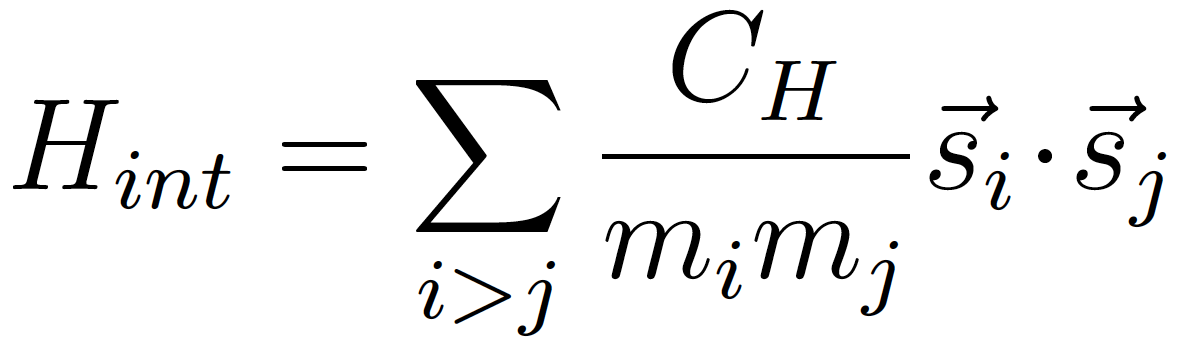 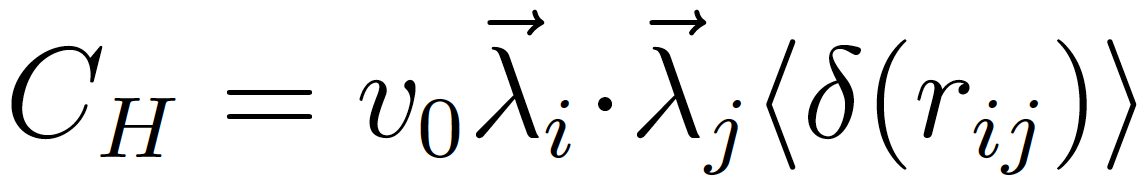 cc pair
further suppressed
1/mQ2
u
cu pair
suppressed
1/mQ1
ud pair
1/mQ0
dominant attraction (3c, 3f, s=0)
2. New exotic hadrons and nuclei
Carlson, Heller, Tjon (1988)
Silvestre-Brac and Semay (1993)
Manohar and Wise (1993)
Lee, SY, Liu and Ko (2008)
Lee and SY (2009)
„explicitly“ exotic
tetraquark Tcc1
D0
✓ no annihilation
Tcc1
D*-
u
c
c
+
I(JP)=0(1+)
c
No strong decay
d
Spin-color int. sBa (a=1,..,8) induces
d
c
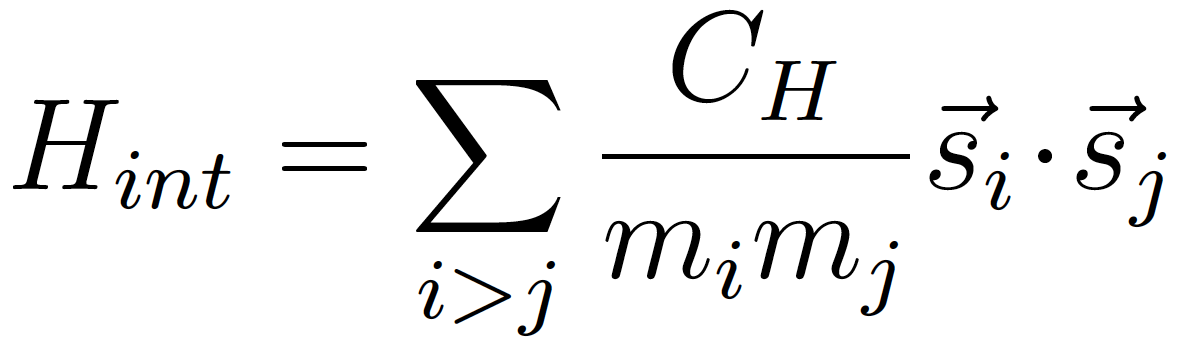 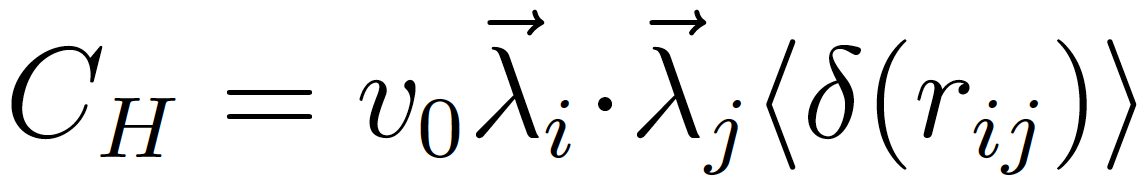 cc pair
further suppressed
1/mQ2
u
cu pair
suppressed
1/mQ1
ud pair
1/mQ0
dominant attraction (3c, 3f, s=0)
2. New exotic hadrons and nuclei
Carlson, Heller, Tjon (1988)
Silvestre-Brac and Semay (1993)
Manohar and Wise (1993)
Lee, SY, Liu and Ko (2008)
Lee and SY (2009)
„explicitly“ exotic
tetraquark Tcc1
D0
✓ no annihilation
Tcc1
D*-
u
c
c
+
I(JP)=0(1+)
c
No strong decay
d
d
c
Binding energy of Tcc(bb)1 [MeV]
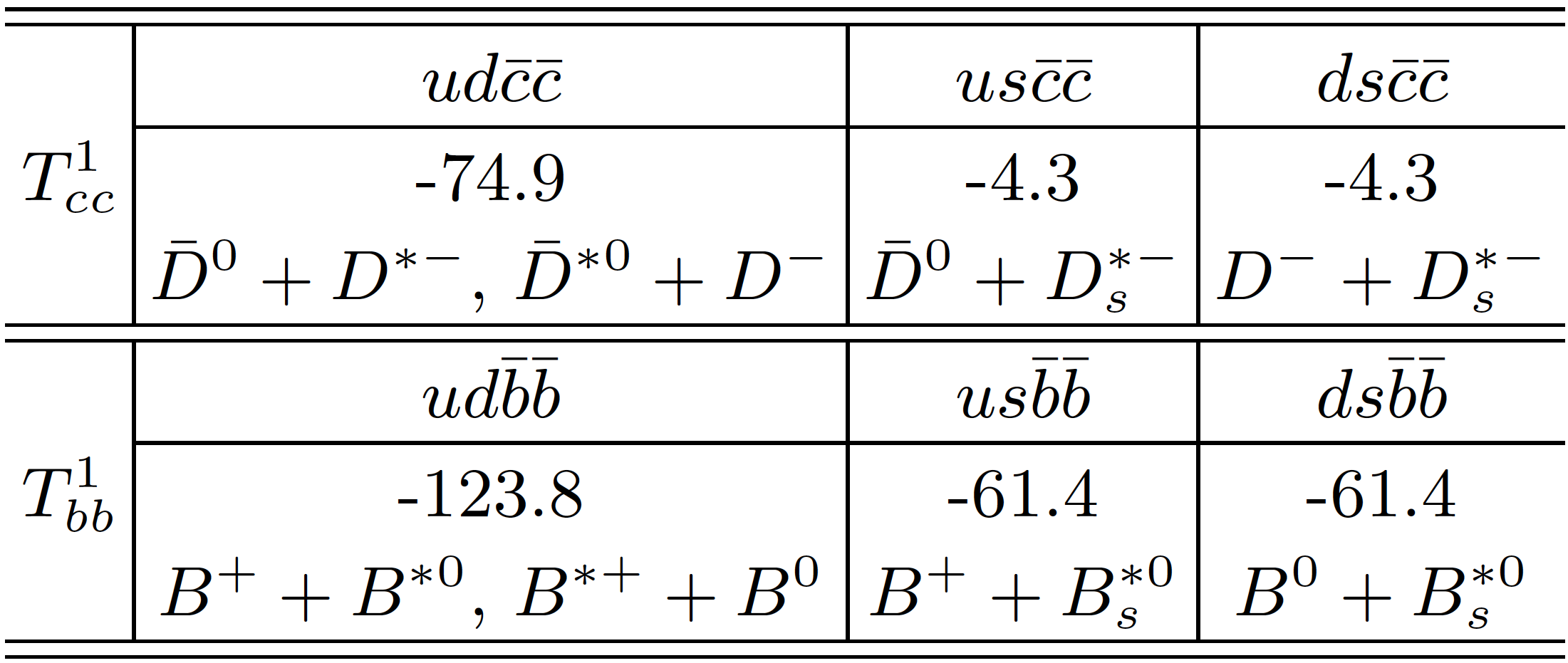 u
→ Tcc(bb)1 are stable as 3f multiplet of SU(3)f.
2. New exotic hadrons and nuclei
D and nucleon
D bound nuclei
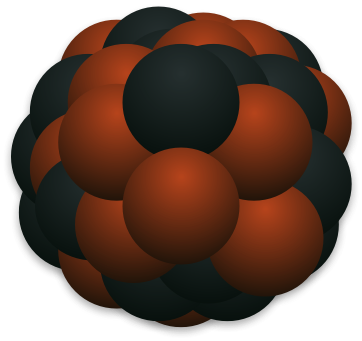 D
D
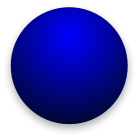 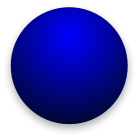 c
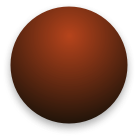 N
d
c
tetraquark Tcc1
Zb (isospin 1)
B
B
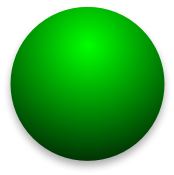 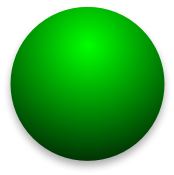 u
I=1
2. New exotic hadrons and nuclei
D and nucleon
D bound nuclei
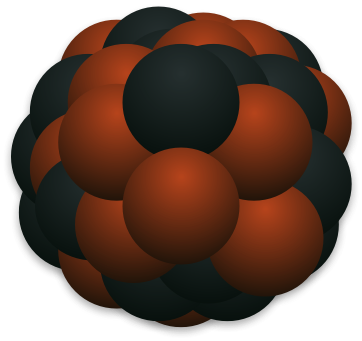 D
D
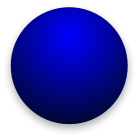 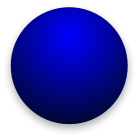 c
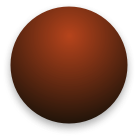 e+e- collisions
pp (ppbar) collisions
Heavy ion collisions
N
d
c
tetraquark Tcc1
Zb (isospin 1)
B
B
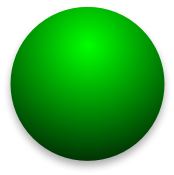 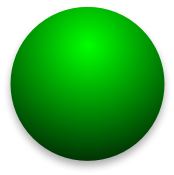 u
I=1
3. Experimental researches
Exotic hadrons from heavy ion collisions at RHIC and LHC
3. Experimental researches
Exotic hadrons from heavy ion collisions at RHIC and LHC
Nucleus
Nucleus
3. Experimental researches
Exotic hadrons from heavy ion collisions at RHIC and LHC
QGP
Nucleus
Nucleus
3. Experimental researches
Exotic hadrons from heavy ion collisions at RHIC and LHC
Hadron phase
p, Λ, ...
QGP
π, K, ...
f0, a0, ...
STAR (2003)
Λ3H
STAR (2010)
Exotics?
3. Experimental researches
Exotic hadrons from heavy ion collisions at RHIC and LHC
Hadron phase
p, Λ, ...
π, K, ...
f0, a0, ...
STAR (2003)
Λ3H
STAR (2010)
Exotics?
3. Experimental researches
Yields of exotic hadrons at RHIC and LHC
S. Cho et al. (the ExHIC collaboration), PRL106, 212001 (2011)
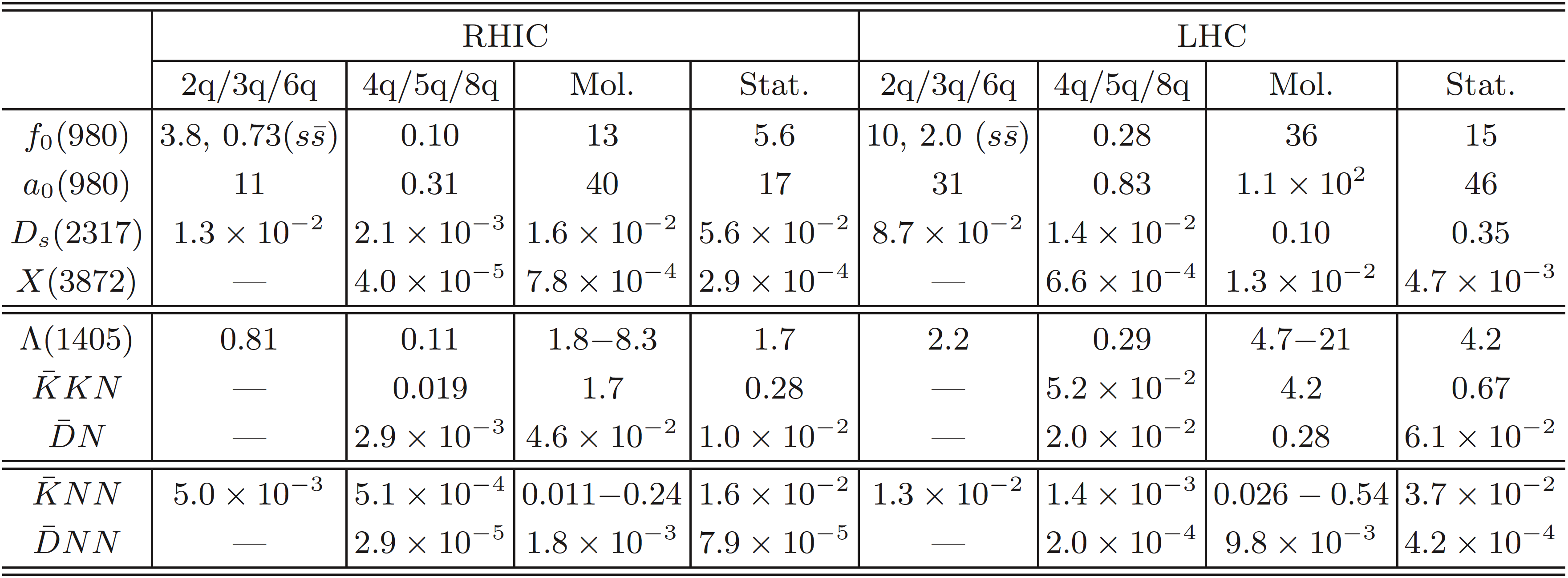 ExHIC (Exotics from Heavy Ion Collisions) collaboration
S. Cho (Yonsei U.), T. Furumoto (YITP and RIKEN), T. Hyodo (Tokyo Inst. Technology), D. Jido (YITP), C.-M. Ko (Texas A&M U.), S. H. Lee (Yonsei U. and YITP), M. Nielsen (U. de Paulo), A. Ohnishi (YITP), T. Sekihara (YITP and Kyoto U.), K. Yazaki  (YITP and RIKEN), S. Y. (KEK)
3. Experimental researches
Hadron molecule vs. Multi-quark
ExHIC collaboration,
PRL106, 212001 (2011)
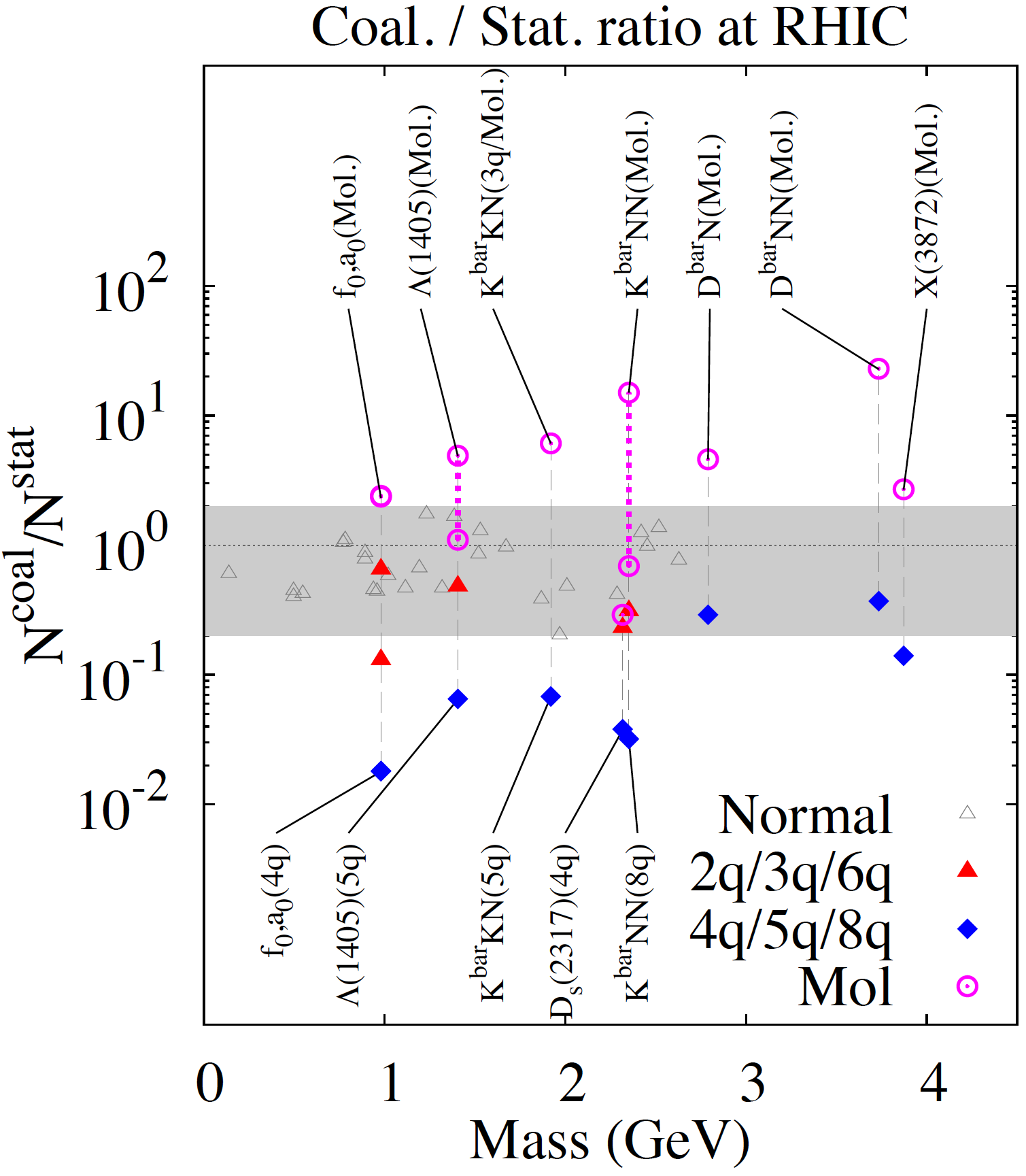 Hadron molecule
1
Normal hadron
0.2
Multi-quark
4. Summary
・ Heavy quarks have new symmetry and dynamics.
Heavy quark symmetry
D-D* mixing
...
・ Many exotic heavy hadrons, nuclei and atoms.
DbarN bound/resonance states
Dbar bound nuclei
Tcc1
Zb (I=1)
...
・ Searches in e+e-, pp (ppbar) and heavy ion collisions.